Connection between the parsec-scale radio jet and γ-ray flare in the blazar 1156+295
Venkatessh Ramakrishnan
Aalto University Metsähovi Radio Observatory, Finland
+
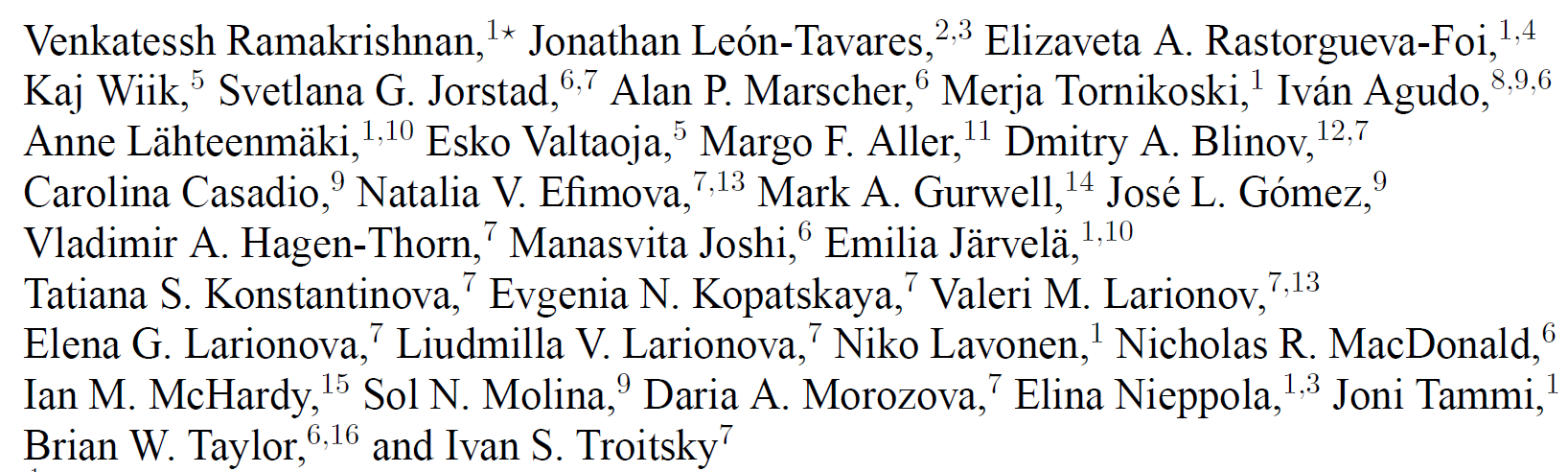 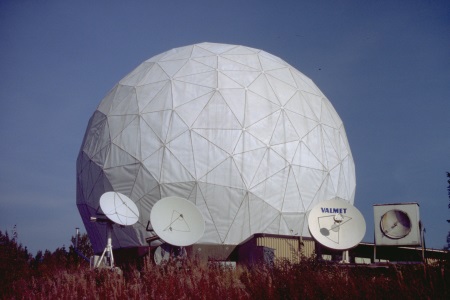 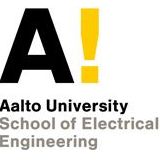 EVN Symposium 2014, Cagliari
Importance of this work!
The -ray emission mechanisms of blazars are poorly understood
The location of the origin of the  rays is uncertain
If close to the Black Hole / accretion disk, then source of electrons?
If downstream the radio core, source of photons?
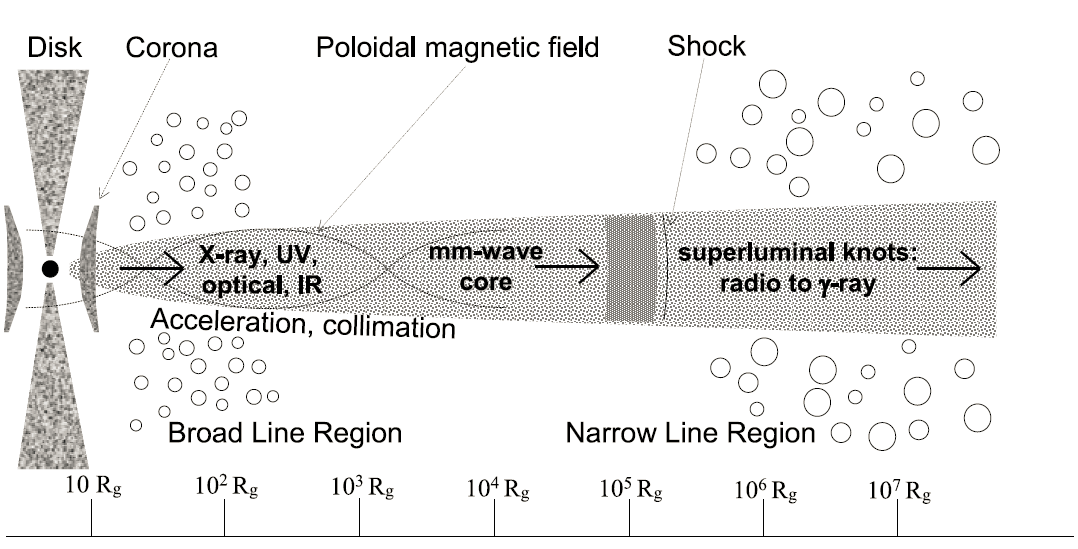 Credit: 
J. León-Tavares
The FSRQ 1156+295 (z ~ 0.729)
It has one-sided radio jet on mas scale
Variability on intraday (Savolainen & Kovalev 2008) and longer time scales (Hovatta et. al. 2009) have been discussed
Detected by CGRO/EGRET (Sreekumar et al (1996))
Long term optical variability in the blazar was reported by Fan et al (2006)
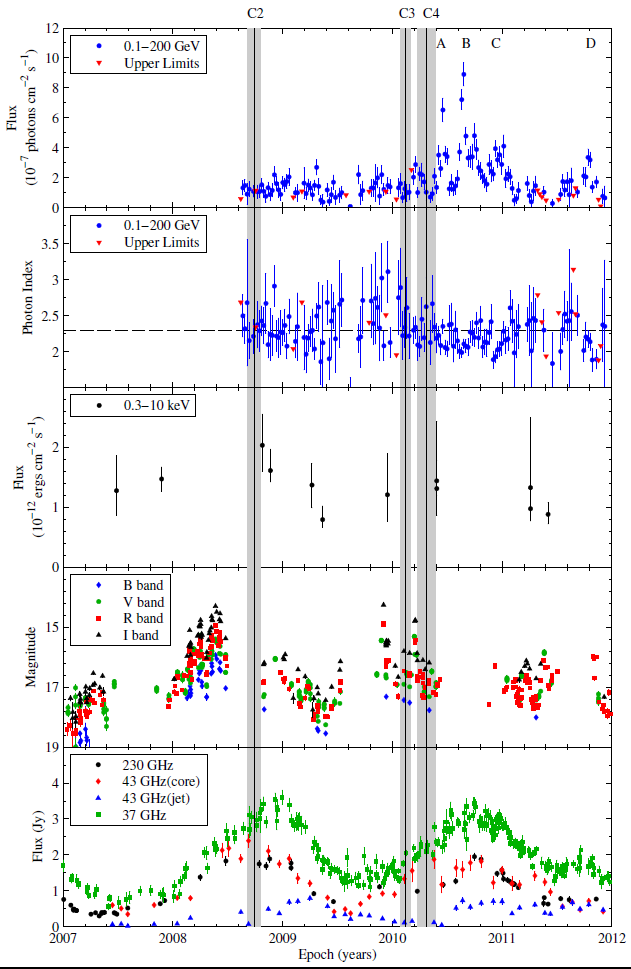 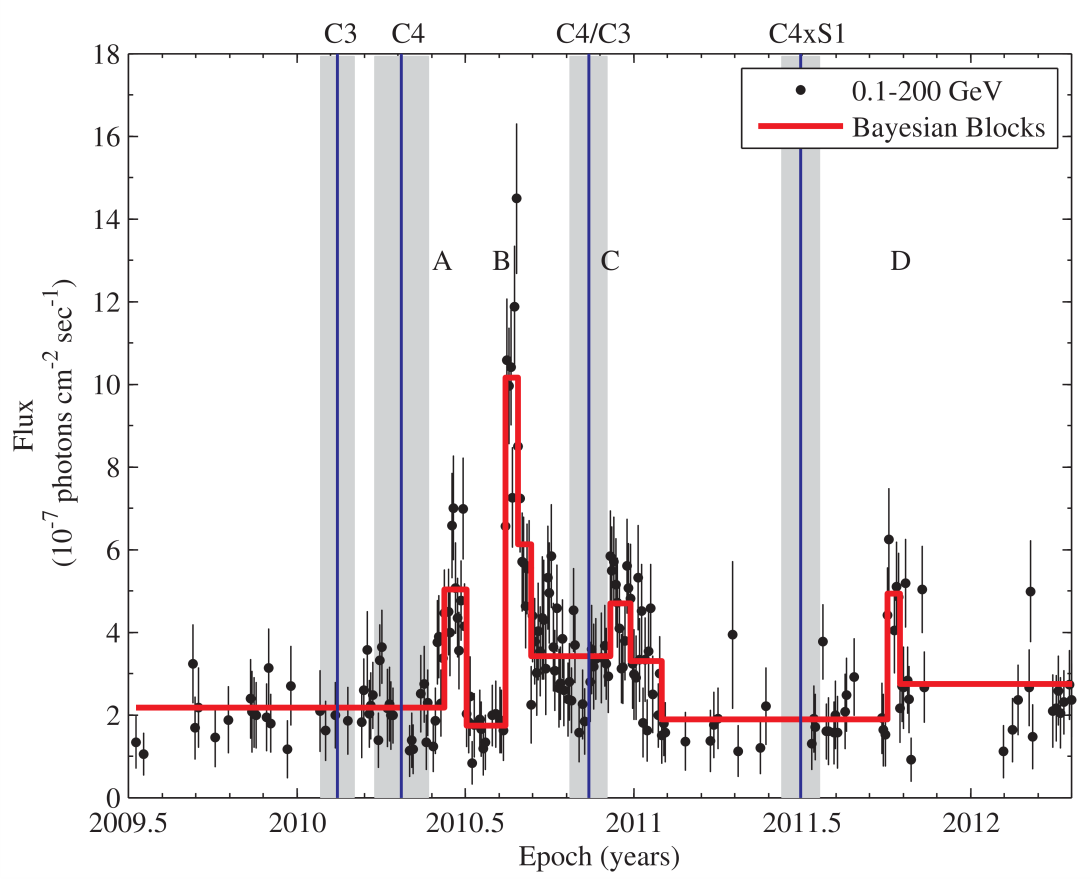 Multifrequency light curves from 
2007-2012
Fermi/LAT 0.1-200 GeV
Multiple flaring states in  rays
Flare and sub-flares have different 
     variability time scales (8-20 days)
Swift/XRT 0.3-10 keV
Under-sampled X-ray data
CRTS, Lowell, Calar Alto, Liverpool, 
     Crimea & St. Petersburg State Univ.
Gaps in optical due to solar 
     conjunction
Metsähovi (37 GHz) and SMA 
     (230 GHz) along with 43 GHz VLBA
Exponential rise/decay in 
     mm-waveband
Orphan mm-flare?
Jet Kinematics
Northerly jet - relativistically beamed towards us (θ < 2°), 
Southern jet - becomes apparent only at distances > 2arcsec when it bends to the line of sight
Core-jet structure on pc-kpc scales
Helical trend using K-H instability
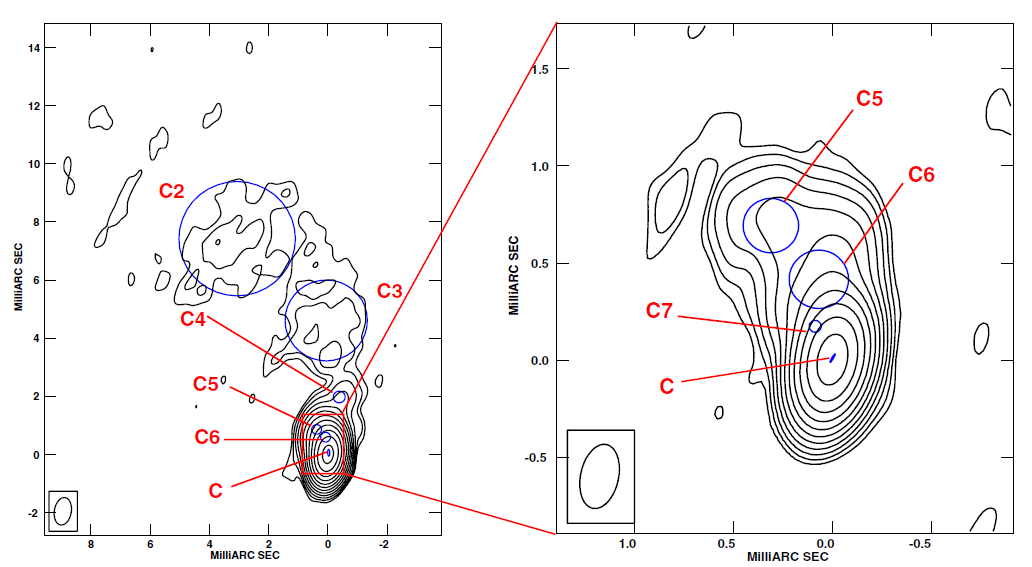 Zhao et al. (2011)
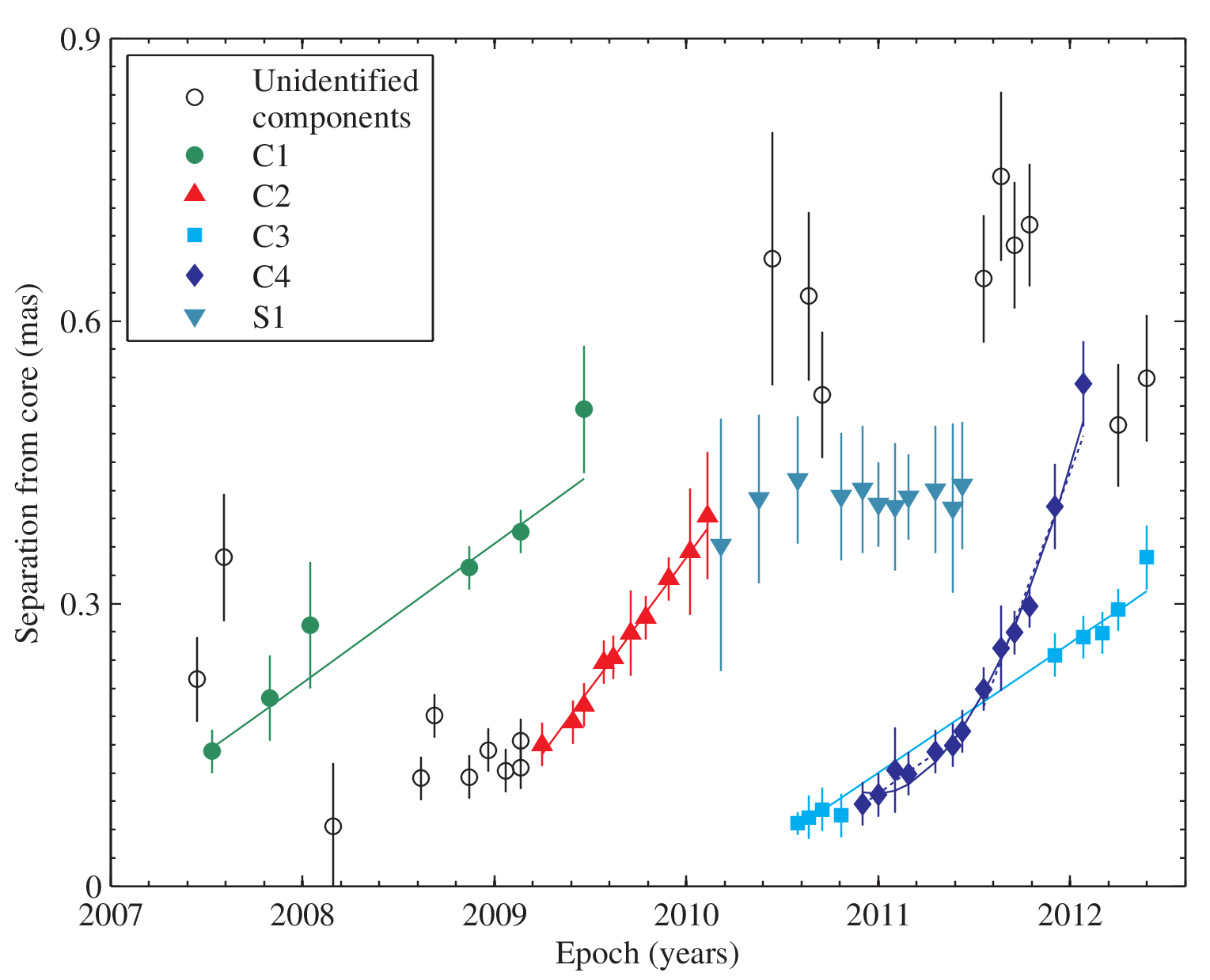 Boston University blazar 
     monitoring programme at 
     43 GHz with VLBA 
     (resolution ~ 0.15 mas)

47 VLBA epochs
4 moving & 1 stationary 
     component identified
All moving components except 
     C4 propagates linearly, while C4 
     accelerates beyond ~0.2 mas
Scale: 1mas = 7.26 pc
a before acceleration
b after acceleration
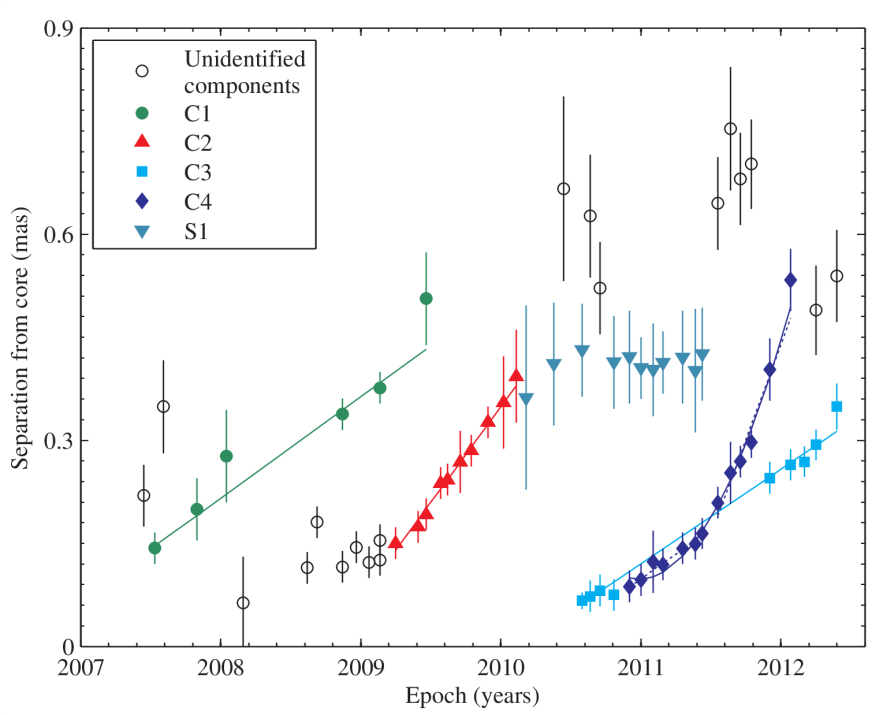 Average size of core:     0.05 ± 0.004 mas
Average viewing angle: 3.5°
Perspective of Shocks
Component C4 – Forward/ reverse or 
     trailing shock?
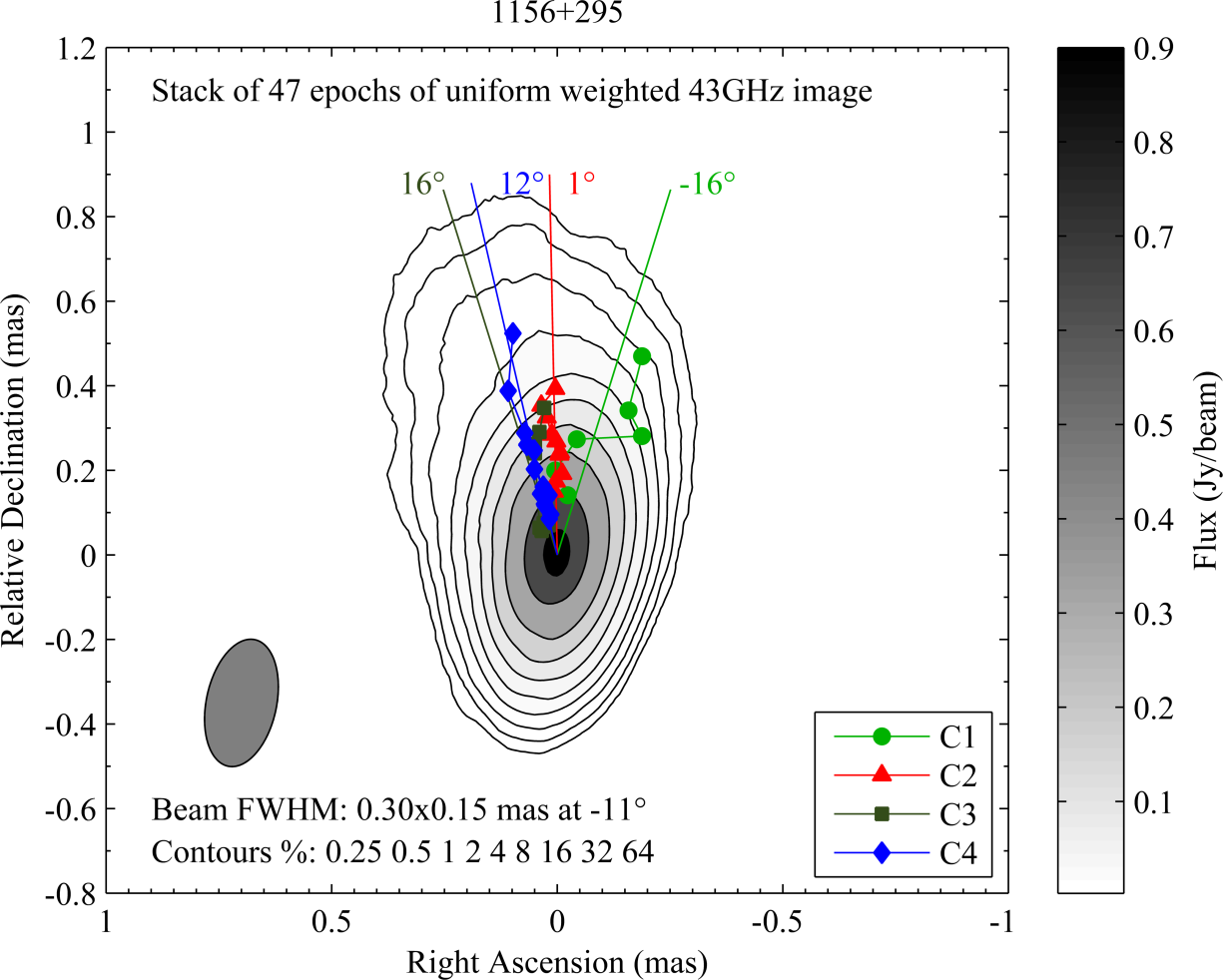 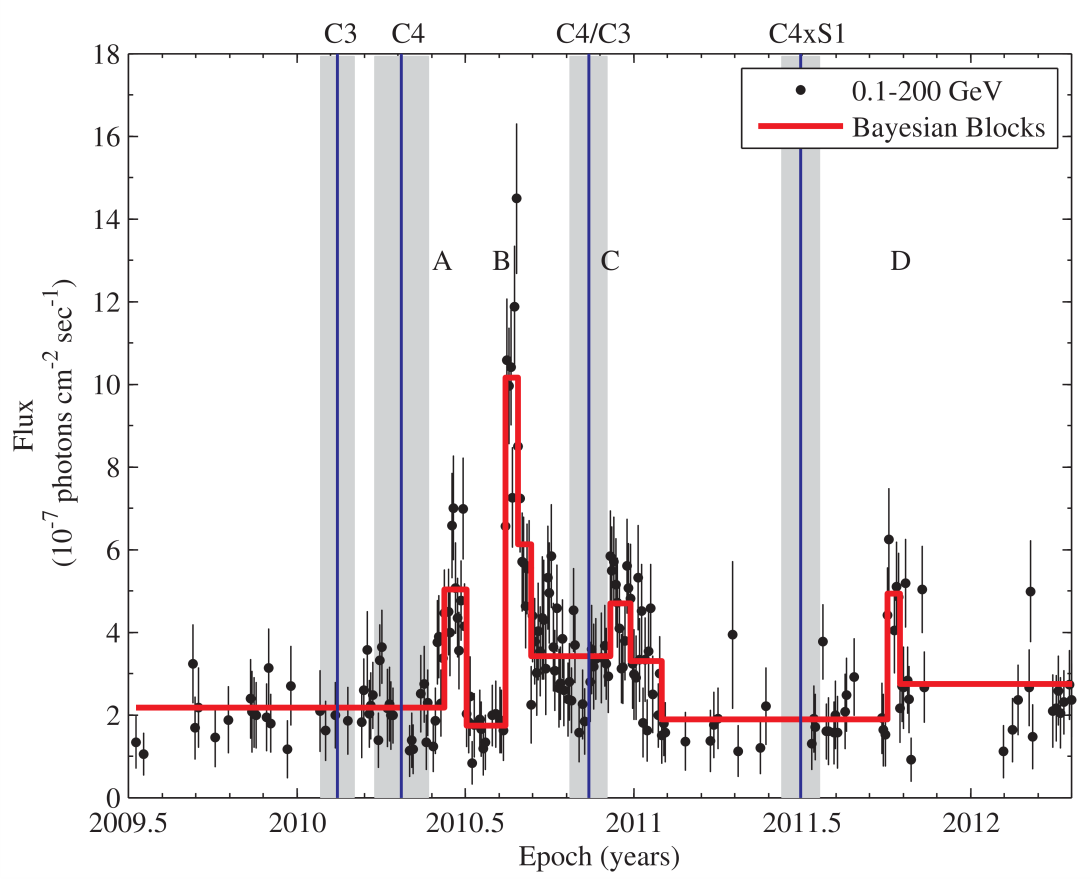 Radio / γ-ray connection
Component C3 - ejected before any γ-ray activity
Component C4:
ejected before any γ-ray activity (if from radio core)
ejected from C3 coinciding with the active phase in the γ rays
Interaction of C4 with S1 around 2011.5 triggers the γ-ray sub-flare D by 2011.8
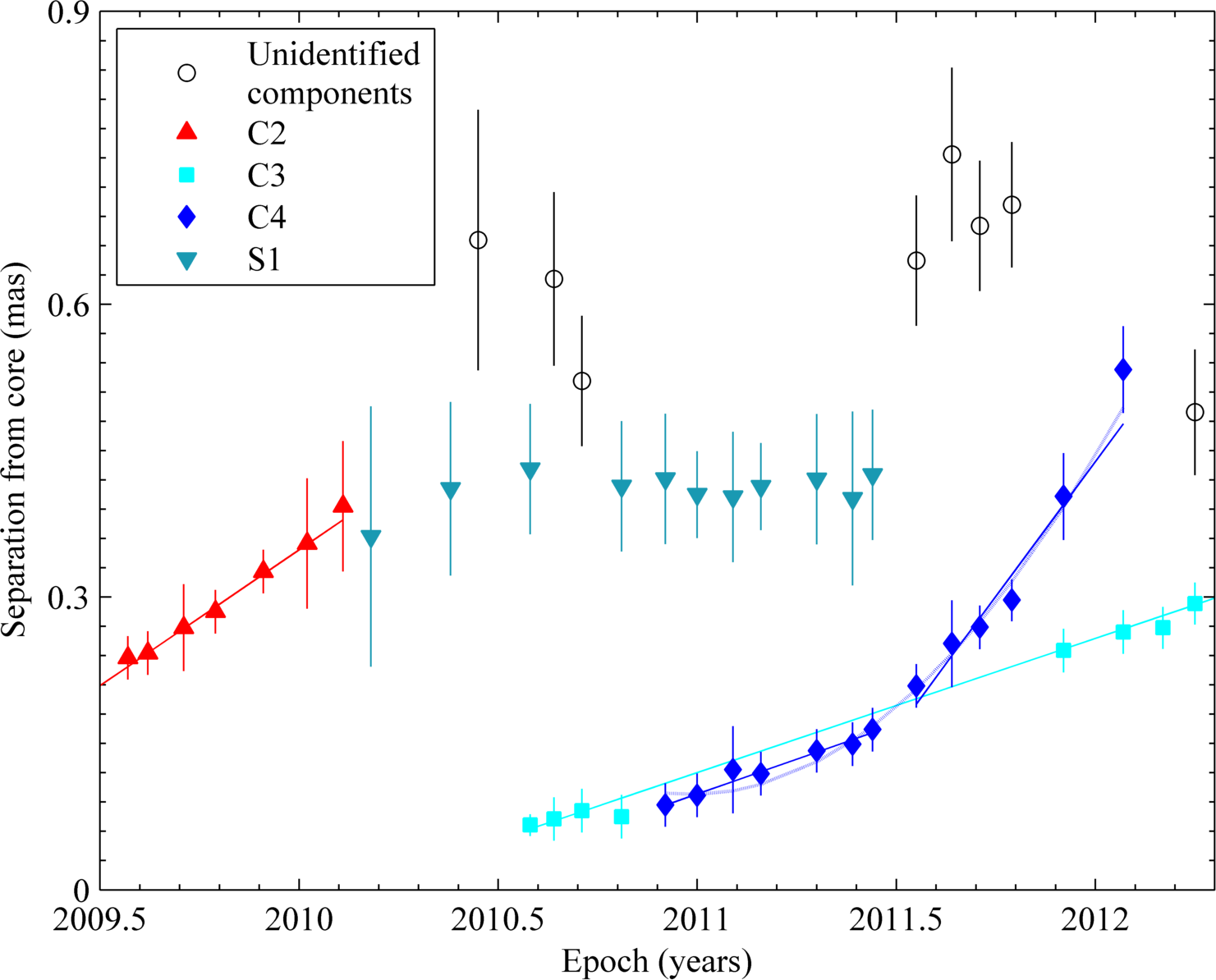 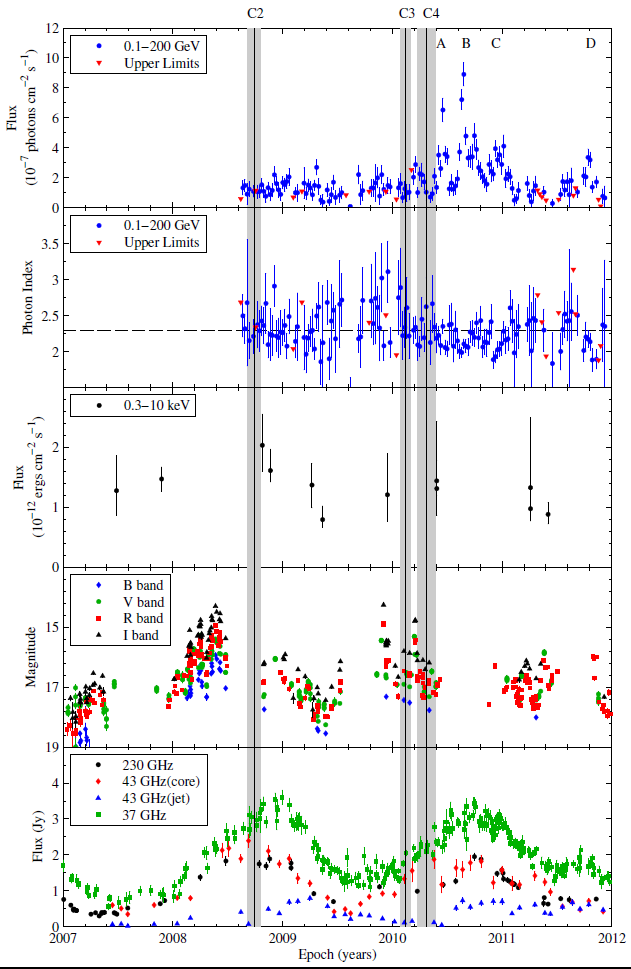 Radio / γ-ray connection
Absence of a break in γ-ray spectra (Harris et al. (2014))
Complex shocks required to produce γ-ray flares - radiative transfer modelling (Aller et al. (2014))
absent during the orphan mm-flare
Summary
Strong -ray activity found for almost an year with the brightest flare occurring ~2 months from component ejection
Four moving and one stationary components were identified from VLBA maps
Evidence of relativistic shocks and shock-shock interaction for trigerring the γ-ray activity (similar to Jorstad et al. 2001; Marscher et al. 2010; Schinzel et al. 2012)
Polarization analysis and SED modelling might further answer the physical conditions prevailing during the high-energy flares and their emission mechanisms

...Thank you